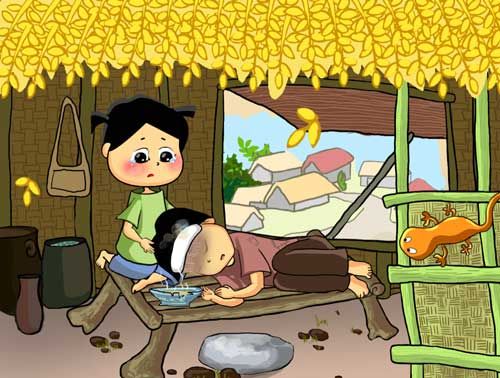 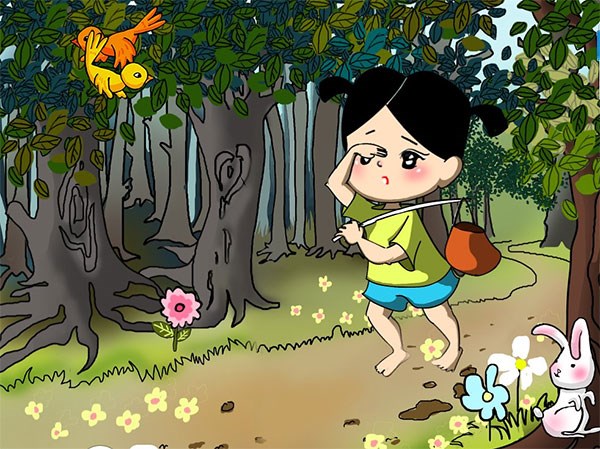 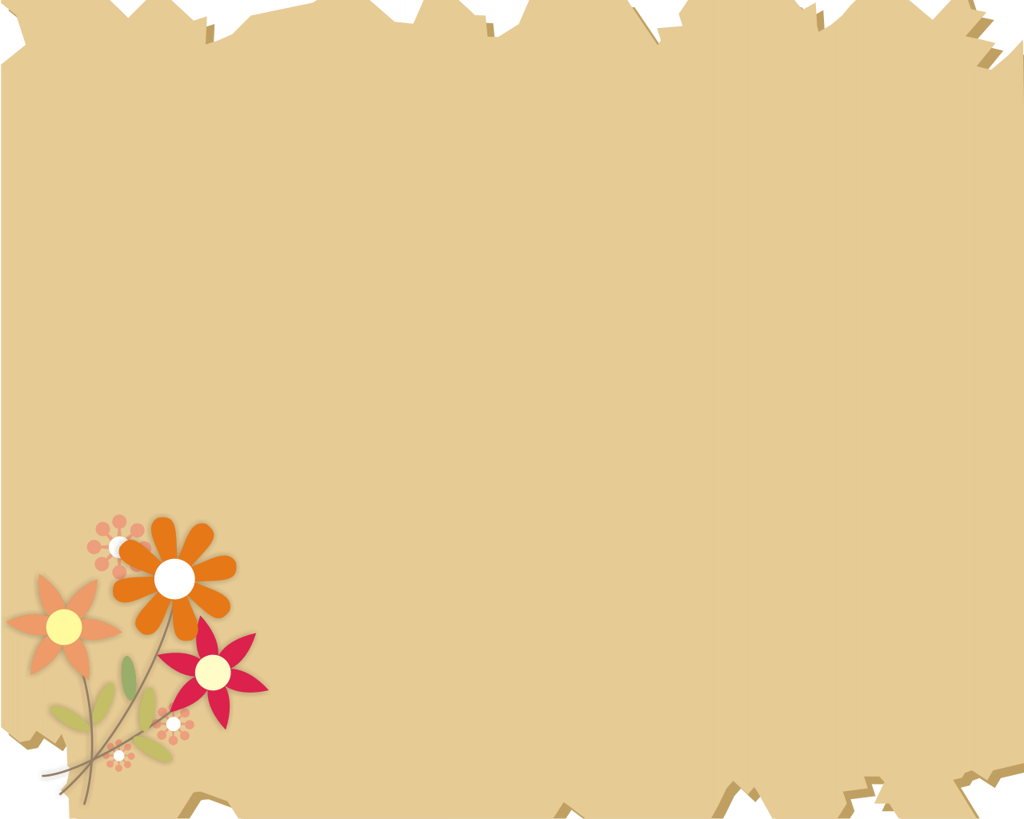 Đọc bài: Vì bây giờ mẹ mới về
Khi đứt tay, cậu bé có khóc không ?
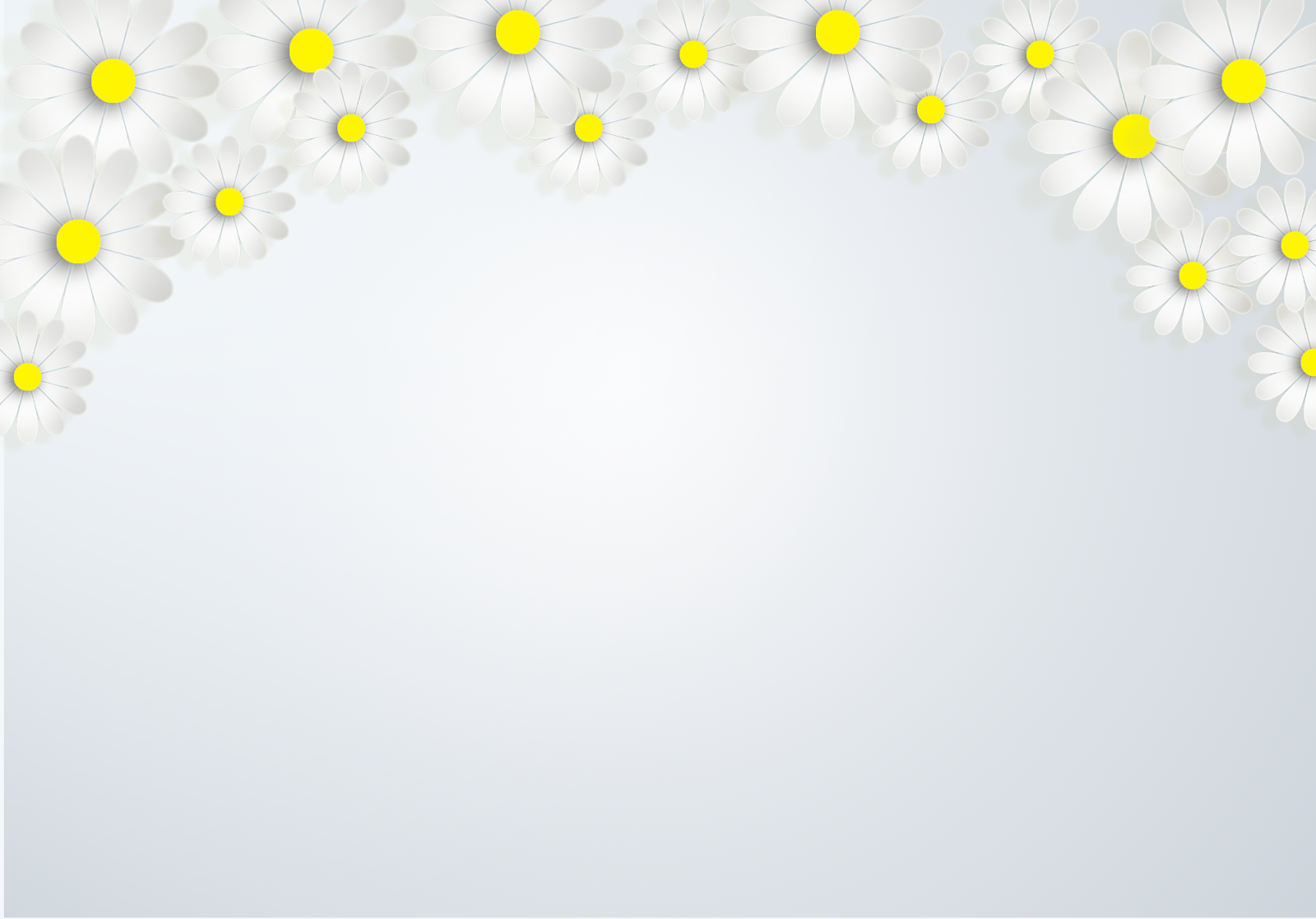 Đọc bài: Vì bây giờ mẹ mới về
Lúc nào cậu bé mới khóc ? Vì sao ?
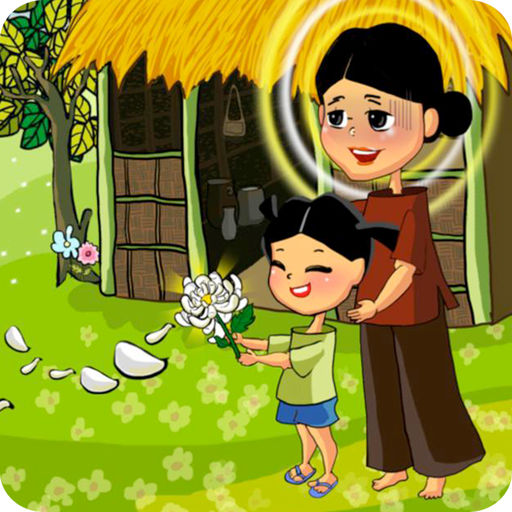 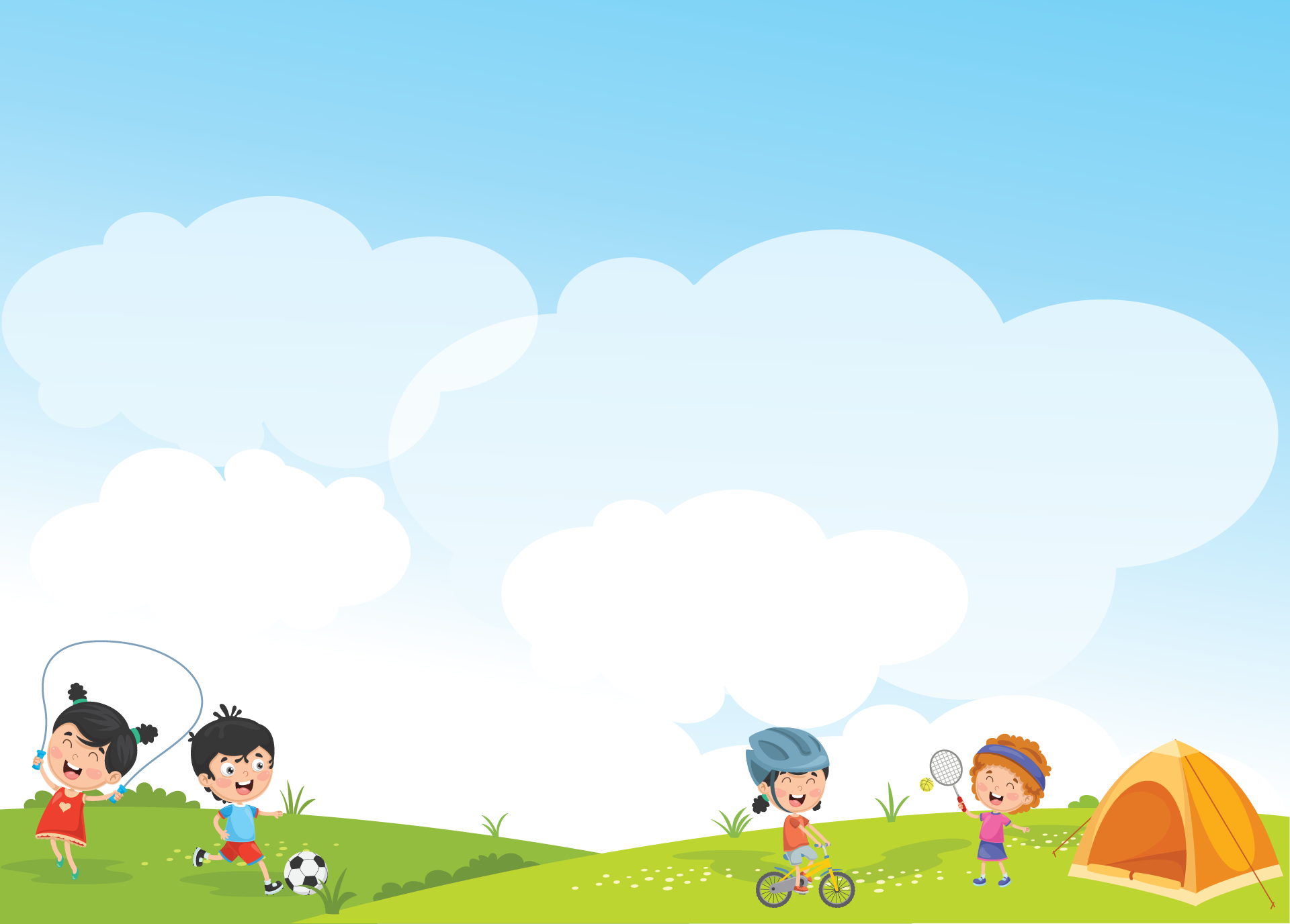 ỦY BAN NHÂN DÂNQUẬN 12 
TRƯỜNG TIỂU HỌC NGUYỄN DU
TAÄP ÑOÏC
Baøi : ÑAÀM SEN
Naêm hoïc : 2019 - 2020
Đầm sen
Đầm sen ở ven làng . Lá sen màu xanh mát. Lá cao, lá thấp chen nhau, phủ khắp mặt đầm.
     Hoa sen đua nhau vươn cao. Khi nở, cánh hoa đỏ nhạt xoè ra, phô đài sen và nhị vàng. Hương sen ngan ngát, thanh khiết. Đài sen khi già thì dẹt lại, xanh thẫm.
     Suốt mùa sen, sáng sáng lại có những người ngồi trên thuyền nan rẽ lá, hái hoa .
/
/
/
/
/
/
/
/
T:
vươn cao
thanh khiết
thuyền nan
Đầm sen
Đầm sen ở ven làng . Lá sen màu xanh mát. Lá cao, lá thấp chen nhau, phủ khắp mặt đầm.
     Hoa sen đua nhau vươn cao. Khi nở, cánh hoa đỏ nhạt xoè ra, phô đài sen và nhị vàng. Hương sen ngan ngát, thanh khiết. Đài sen khi già thì dẹt lại, xanh thẫm.
     Suốt mùa sen, sáng sáng lại có những người ngồi trên thuyền nan rẽ lá, hái hoa.
1
/
2
/
3
/
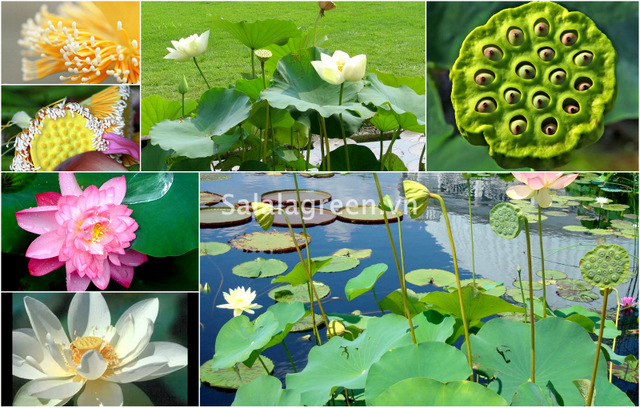 Đầm sen
Đầm sen ở ven làng . Lá sen màu xanh mát. Lá cao, lá thấp chen nhau, phủ khắp mặt đầm.
     Hoa sen đua nhau vươn cao. Khi nở, cánh hoa đỏ nhạt xoè ra, phô đài sen và nhị vàng. Hương sen ngan ngát, thanh khiết. Đài sen khi già thì dẹt lại, xanh thẫm.
     Suốt mùa sen, sáng sáng lại có những người ngồi trên thuyền nan rẽ lá, hái hoa.
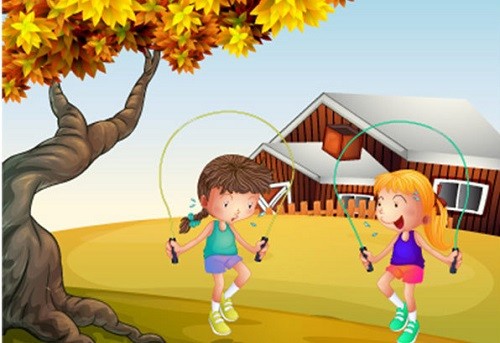 Thư giãn
Ôn tập 
vần en, oen
1. Tìm tiếng trong bài có vần en.
 sen, ven, chen.
Đầm sen
Đầm sen ở ven làng . Lá sen màu xanh mát. Lá cao, lá thấp chen nhau, phủ khắp mặt đầm.
     Hoa sen đua nhau vươn cao. Khi nở, cánh hoa đỏ nhạt xoè ra, phô đài sen và nhị vàng. Hương sen ngan ngát, thanh khiết. Đài sen khi già thì dẹt lại, xanh thẫm.
     Suốt mùa sen, sáng sáng lại có những người ngồi trên thuyền nan rẽ lá, hái hoa.
2. Tìm tiếng ngoài bài:
     - có vần en:

     - có vần oen
con Én, lỡ hẹn
hoen gỉ
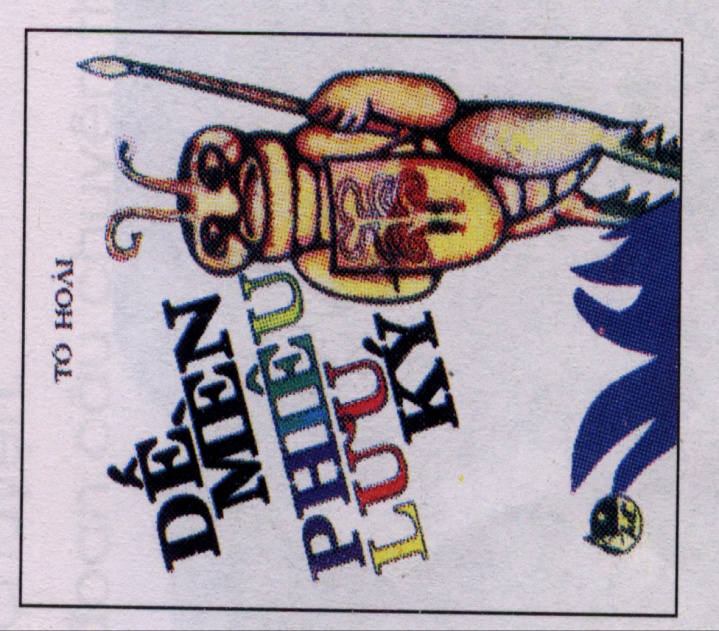 3. Nói câu chứa tiếng có vần en hoặc vần oen:
M:Truyện Dế Mèn phiêu lưu ký rất hay.
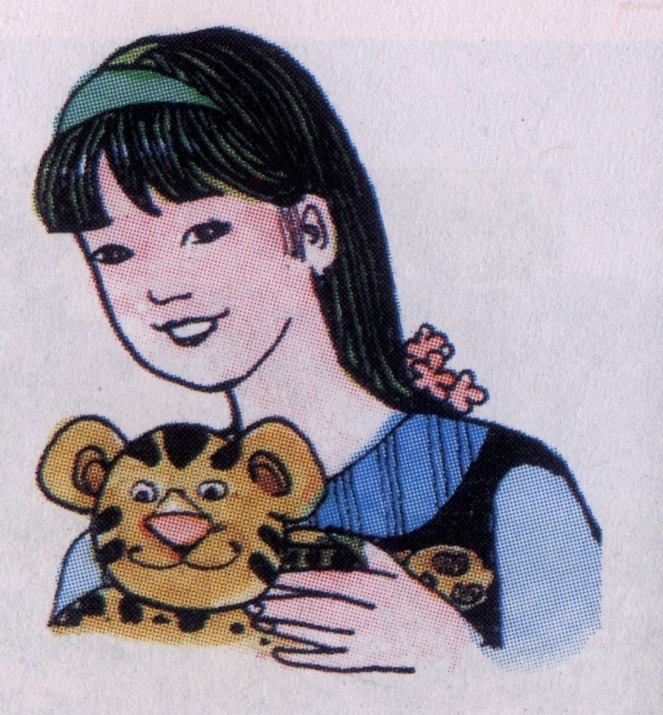 M:Lan nhoẻn miệng cười.
- Trong lớp em có nhiều đèn điện.
- Bác thợ đang rèn con dao.
- Máy cưa chạy xoèn xoẹt.
- Cửa sắt bị hoen gỉ.
Đầm sen
Đầm sen ở ven làng. Lá sen màu xanh mát. Lá cao, lá thấp chen nhau, phủ khắp mặt đầm.
     Hoa sen đua nhau vươn cao. Khi nở, cánh hoa đỏ nhạt xoè ra, phô đài sen và nhị vàng. Hương sen ngan ngát, thanh khiết. Đài sen khi già thì dẹt lại, xanh thẫm.
     Suốt mùa sen, sáng sáng lại có những người ngồi trên thuyền nan rẽ lá, hái hoa.
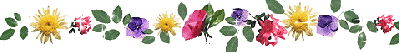 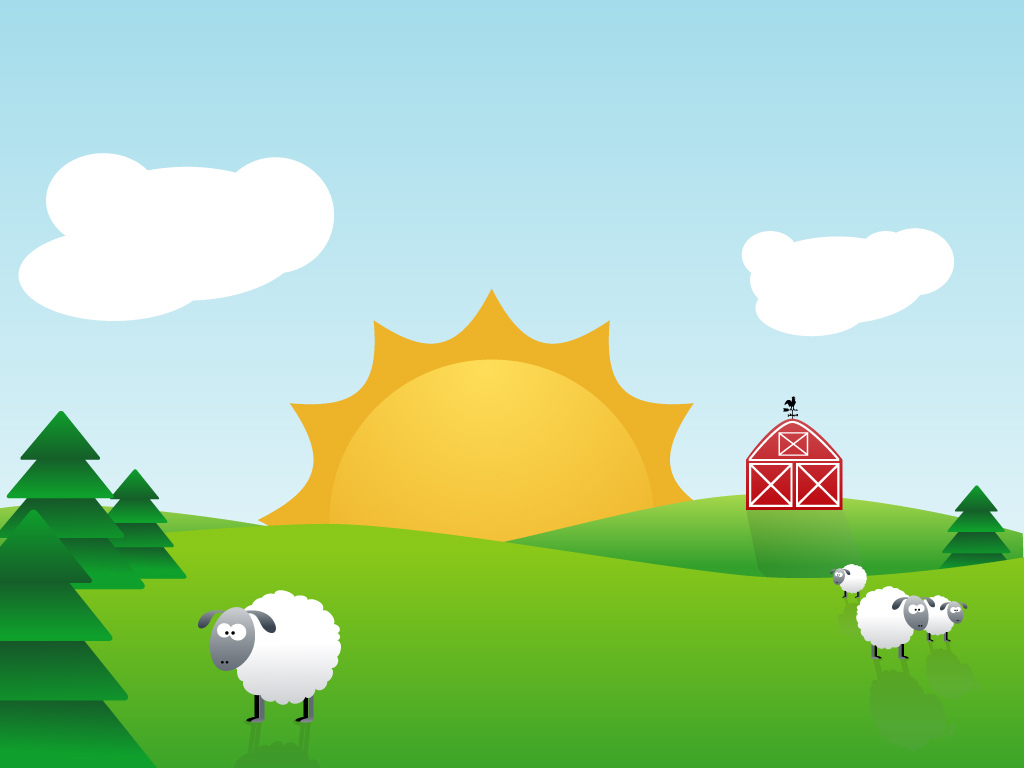 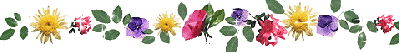 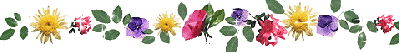 Chúc quý thầy cô nhiều sức khỏe.
Chúc các em học tập tốt
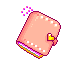 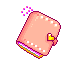 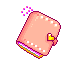 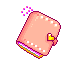 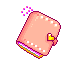 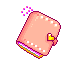 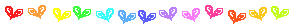 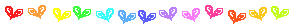 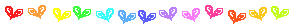